Аминокислоты
Аминокислоты — органические амфотерные соединения, в состав которых входят карбоксильные группы – СООН и аминогруппы -NH2.
Аминокислоты можно рассматривать как карбоновые кислоты, в молекулах которых атом водорода в радикале замещен аминогруппой.
КЛАССИФИКАЦИЯ
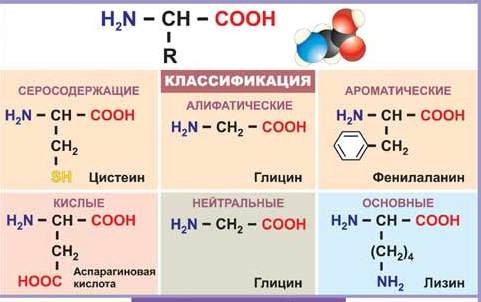 Аминокислоты классифицируют по структурным признакам. 
1.     В зависимости от взаимного расположения амино- и карбоксильной групп аминокислоты подразделяют на α-, β-, γ-, δ-, ε- и т. д.
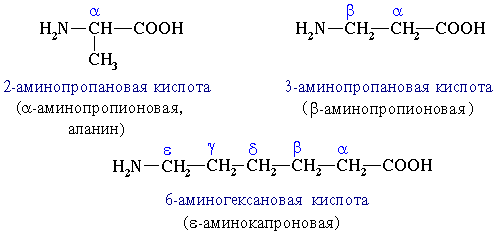 2.     В зависимости от количества функциональных групп различают кислые, нейтральные и основные.
3.     По характеру углеводородного радикала различают алифатические (жирные), ароматические, серосодержащие и гетероциклические аминокислоты. Приведенные выше аминокислоты относятся к жирному ряду. 
Примером ароматической аминокислоты может служить пара-аминобензойная кислота:
Примером гетероциклической аминокислоты может служить триптофан – незаменимая α- аминокислота
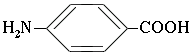 НОМЕНКЛАТУРА
По систематической номенклатуре названия аминокислот образуются из названий соответствующих кислот прибавлением приставки амино- и указанием места расположения аминогруппы по отношению к карбоксильной группе. Нумерация углеродной цепи с атома углерода карбоксильной группы.
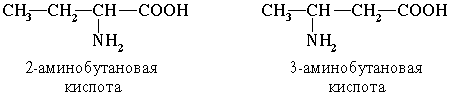 Часто используется также другой способ построения названий аминокислот, согласно которому к тривиальному названию карбоновой кислоты добавляется приставка амино- с указанием положения аминогруппы буквой греческого алфавита. 
Пример:
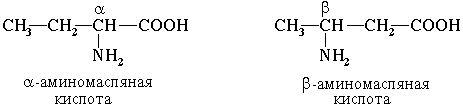 Для α-аминокислот R-CH(NH2)COOH
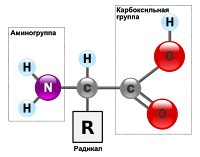 , которые играют исключительно важную роль в процессах жизнедеятельности животных и растений, применяются тривиальные названия.
Таблица. Некоторые важнейшие α-аминокислоты 
Если в молекуле аминокислоты содержится две аминогруппы, то в ее названии используется приставка диамино-, три группы NH2 – триамино- и т.д.
Пример:
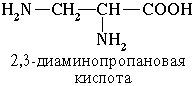 Наличие двух или трех карбоксильных групп отражается в названии суффиксом –диовая или -триовая кислота:
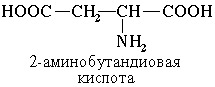 ИЗОМЕРИЯ
1. Изомерия углеродного скелета
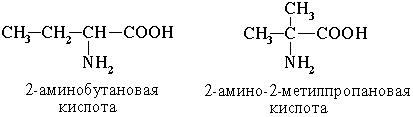 2. Изомерия положения функциональных групп
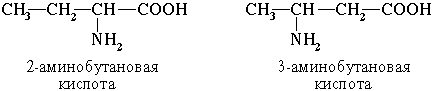 3. Оптическая изомерия
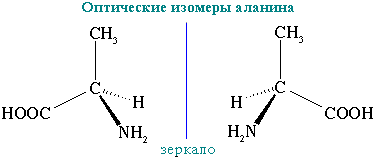 α-аминокислоты, кроме глицина NН2-CH2-COOH.
ФИЗИЧЕСКИЕ СВОЙСТВА 
Аминокислоты представляют собой кристаллические вещества с высокими (выше 250°С) температурами плавления, которые мало отличаются у индивидуальных аминокислот и поэтому нехарактерны. Плавление сопровождается разложением вещества. Аминокислоты хорошо растворимы в воде и нерастворимы в органических растворителях, чем они похожи на неорганические соединения. Многие аминокислоты обладают сладким вкусом.
ПОЛУЧЕНИЕ
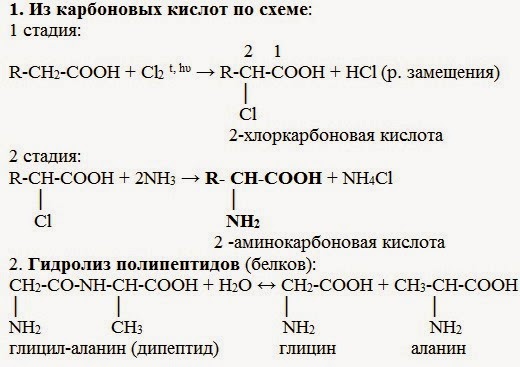 3. Микробиологический синтез. 
Известны микроорганизмы, которые в процессе жизнедеятельности продуцируют α - аминокислоты белков.
ХИМИЧЕСКИЕ СВОЙСТВА 
Аминокислоты амфотерные органические соединения, для них характерны кислотно-основные свойства.
I. Общие свойства
1. Внутримолекулярная нейтрализация → образуется биполярный цвиттер-ион:
Водные растворы электропроводны. Эти свойства объясняются тем, что молекулы аминокислот существуют в виде внутренних солей, которые образуются за счет переноса протона от карбоксила к аминогруппе:
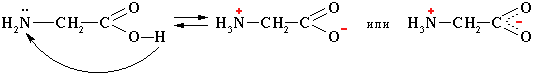 цвиттер-ион
Водные растворы аминокислот имеют нейтральную, кислую или щелочную среду в зависимости от количества функциональных групп.
2. Поликонденсация → образуются полипептиды (белки):
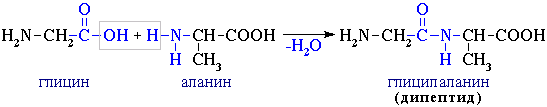 При взаимодействии двух α-аминокислот образуется дипептид.
3. Разложение → Амин + Углекислый газ:
NH2-CH2-COOH  → NH2-CH3 + CO2↑
II. Свойства карбоксильной группы (кислотность)
1. С основаниями → образуются соли:
NH2-CH2-COOH + NaOH →
 → NH2-CH2-COONa + H2O 
NH2-CH2-COONa - натриевая соль  2-аминоуксусной кислоты
2. Со спиртами → образуются сложные эфиры – летучие вещества (р. этерификации):     
   NH2-CH2-COOH + CH3OH   HCl(газ)→ 
→ NH2-CH2-COOCH3 + H2O
NH2-CH2-COOCH3  - метиловый эфир 2- аминоуксусной кислоты
3. С аммиаком → образуются амиды:
NH2-CH(R)-COOH + H-NH2 → 
→ NH2-CH(R)-CONH2 + H2O
4. Практическое значение имеет внутримолекулярное взаимодействие функциональных групп ε-аминокапроновой кислоты, в результате которого образуется ε-капролактам (полупродукт для получения капрона):
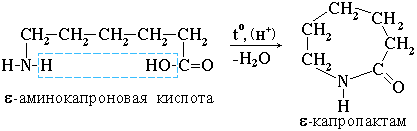 III. Свойства аминогруппы (основность)
1. С сильными кислотами → соли:
HOOC-CH2-NH2 + HCl →
 →[HOOC-CH2-NH3]Cl 
                                  или HOOC-CH2 NH2*HCl
2. С азотистой кислотой (подобно первичным аминам):
NH2-CH(R)-COOH + HNO2 → 
→ HO-CH(R)-COOH + N2↑+ H2O
    гидроксокислота
Измерение объёма выделившегося азота позволяет определить количество аминокислоты (метод Ван-Слайка)
IV. Качественная реакция
1. Все аминокислоты окисляются нингидрином с образованием продуктов сине-фиолетового цвета!
2. С ионами тяжелых металлов α-аминокислоты образуют внутрикомплексные соли. Комплексы меди (II), имеющие глубокую синюю окраску, используются для обнаружения α-аминокислот.
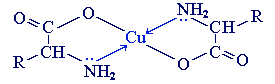 ПРИМЕНЕНИЕ 
1) аминокислоты широко распространены в природе;
2) молекулы аминокислот – это те кирпичики, из которых построены все растительные и животные белки; аминокислоты, необходимые для построения белков организма, человек и животные получают в составе белков пищи;
3) аминокислоты прописываются при сильном истощении, после тяжелых операций;
4) их используют для питания больных;
5) аминокислоты необходимы в качестве лечебного средства при некоторых болезнях (например, глутаминовая кислота используется при нервных заболеваниях, гистидин – при язве желудка);
6) некоторые аминокислоты применяются в сельском хозяйстве для подкормки животных, что положительно влияет на их рост;
7) имеют техническое значение: аминокапроновая и аминоэнантовая кислоты образуют синтетические волокна – капрон и энант.
Благодарю за внимание!!!